A Sample of Frogs and Toads in the Greater Baton Rouge Area
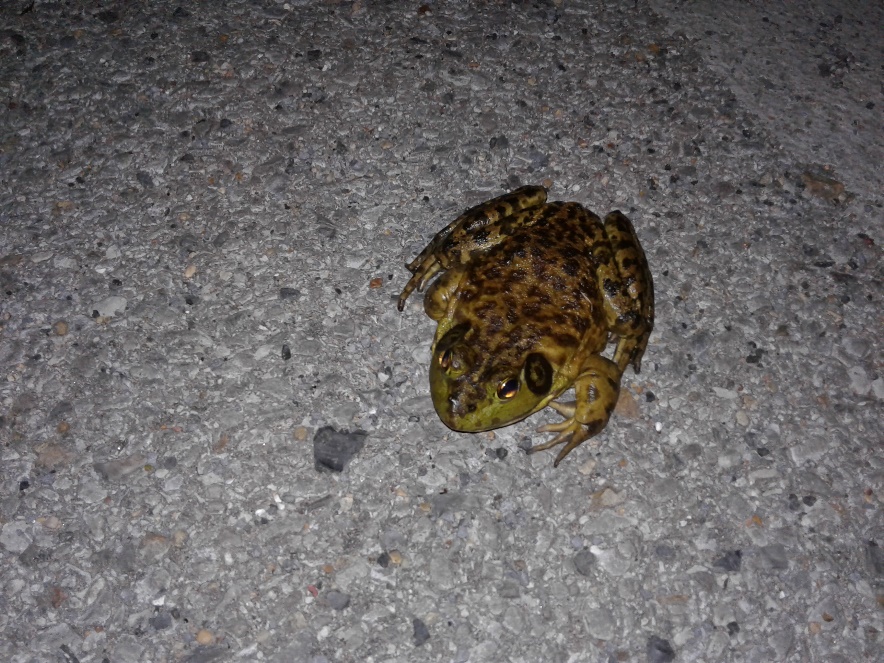 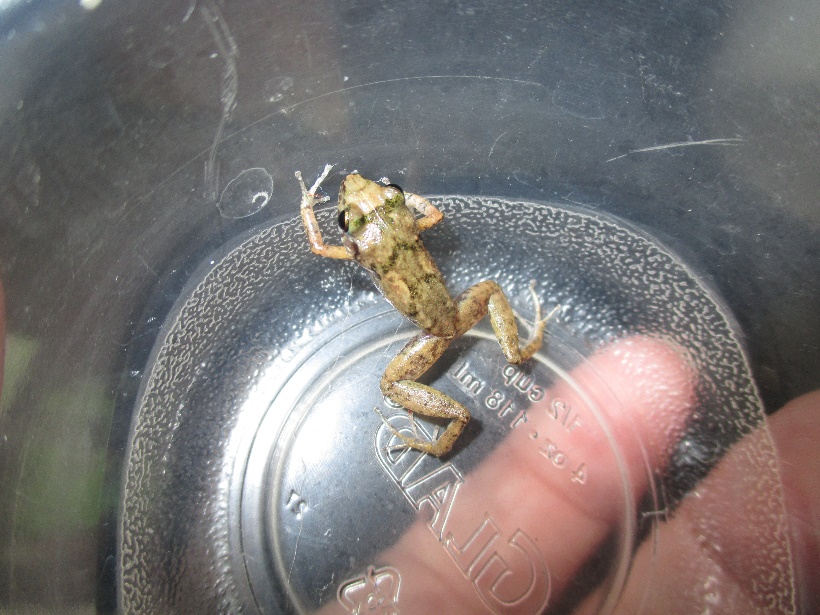 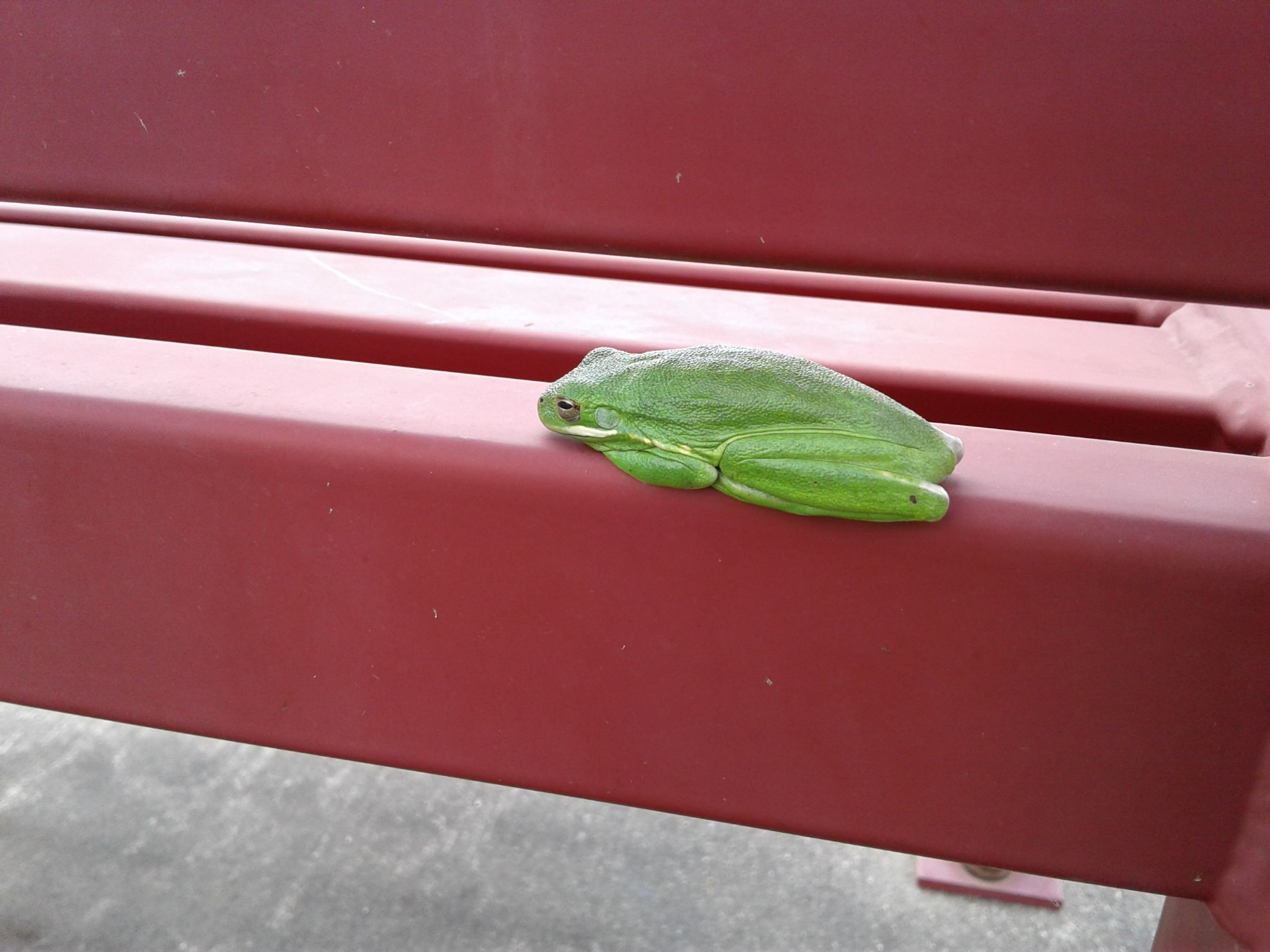 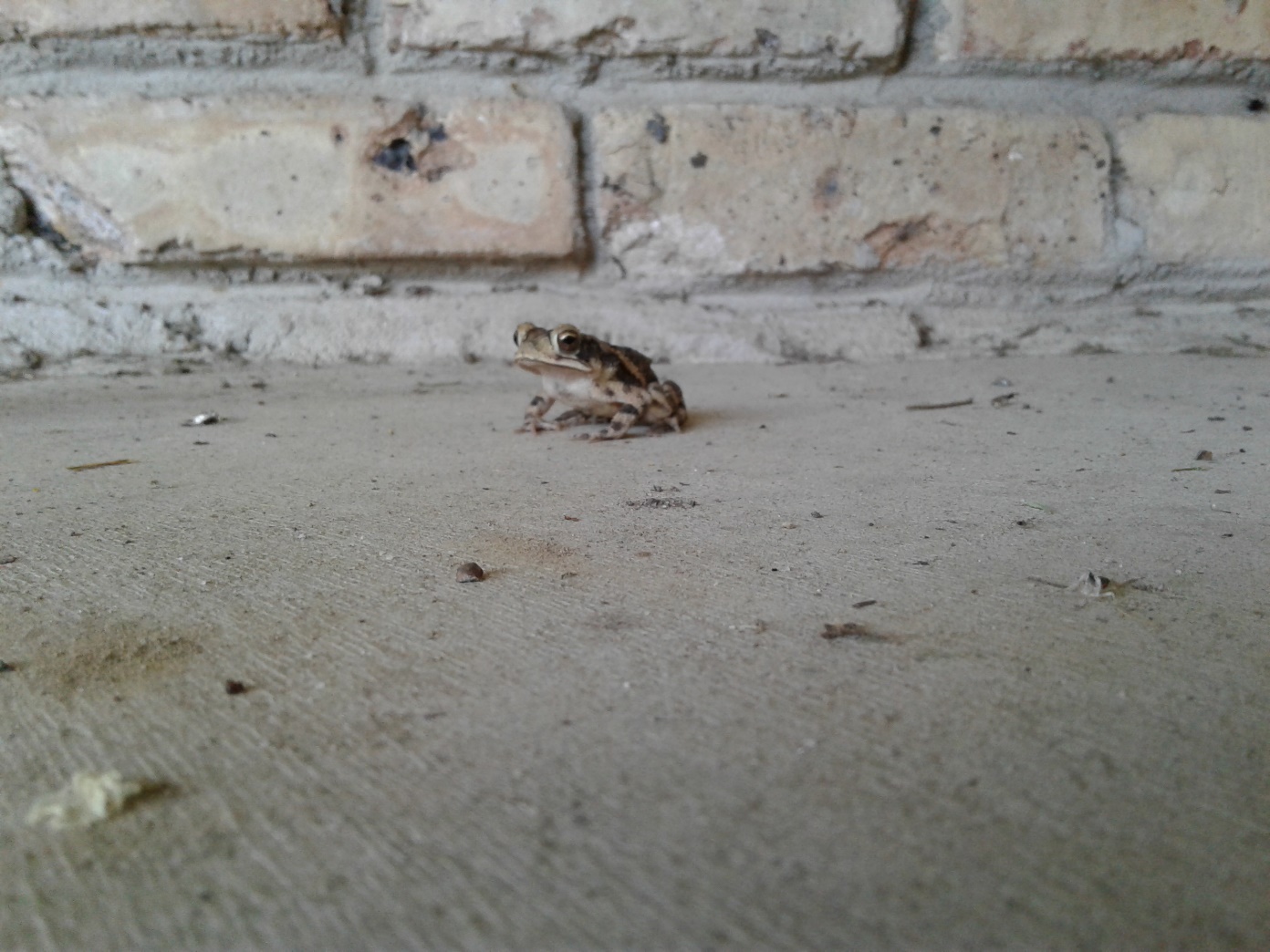 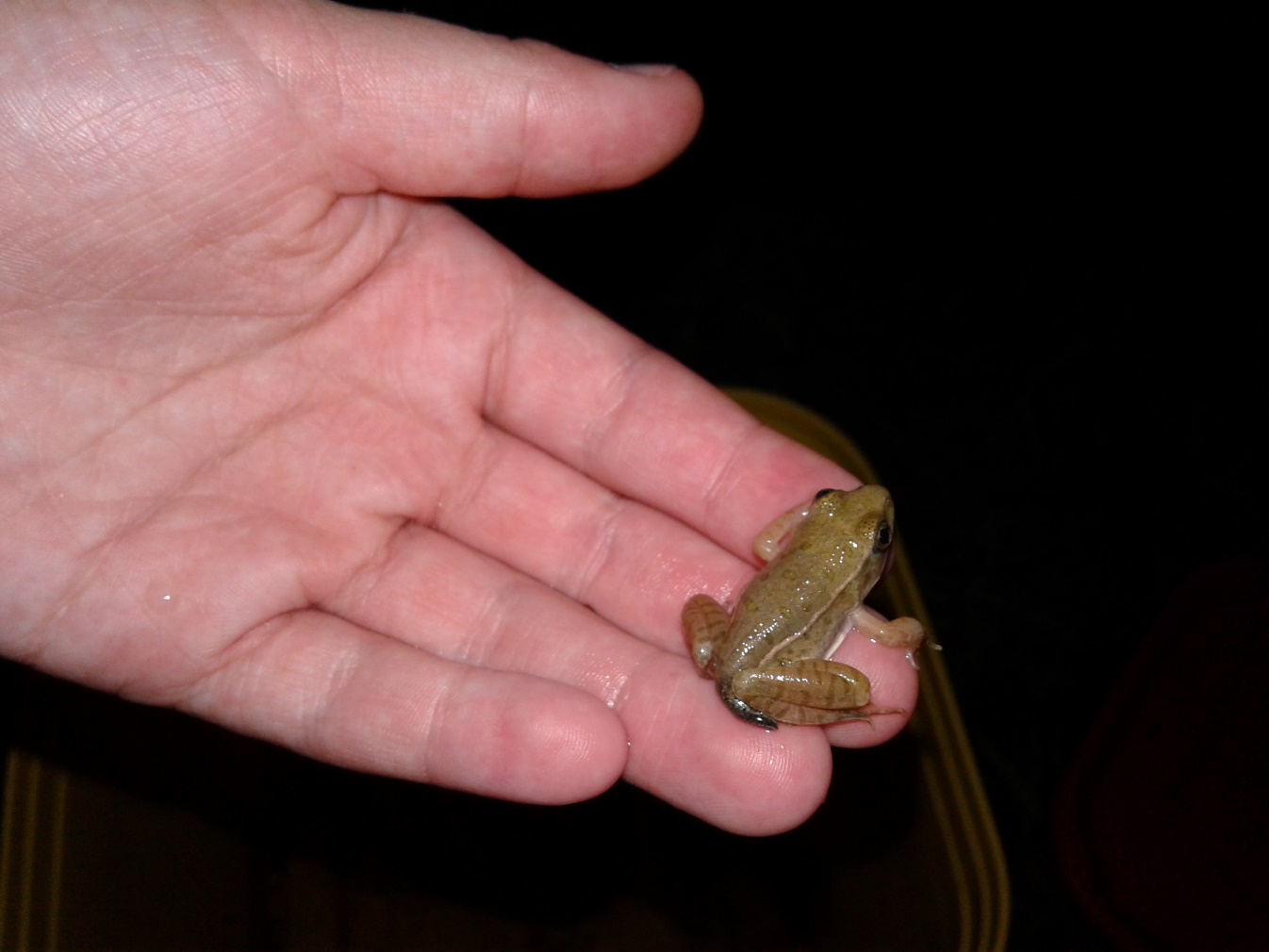 Made by Lori Radunzel-Davis for Louisiana Master Naturalists of Greater Baton Rouge
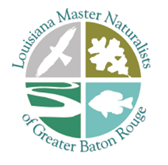 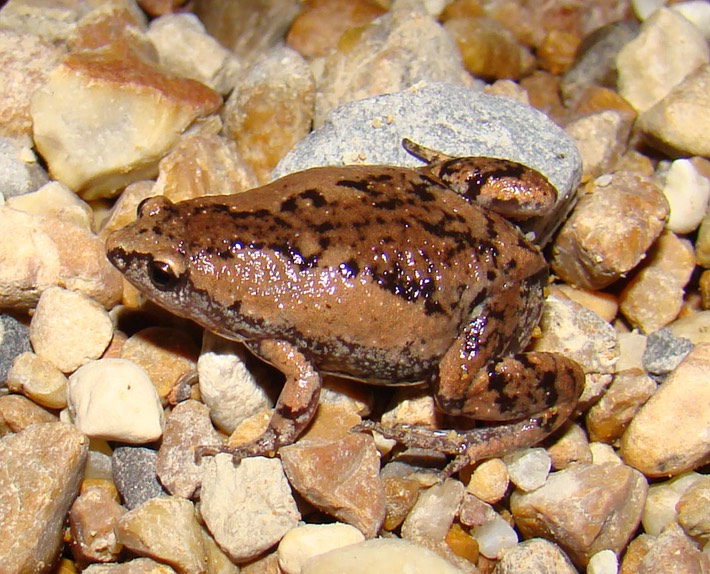 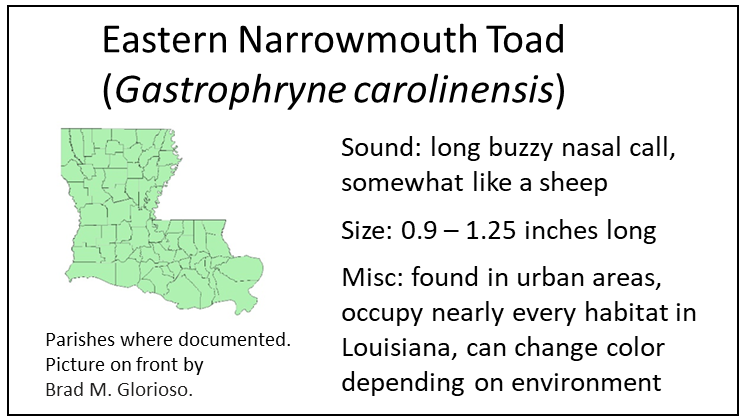 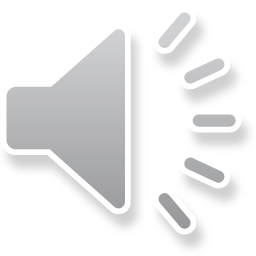 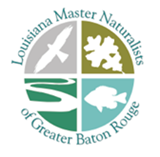 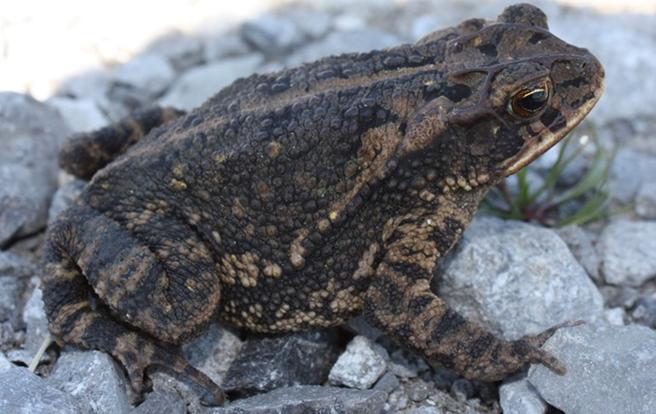 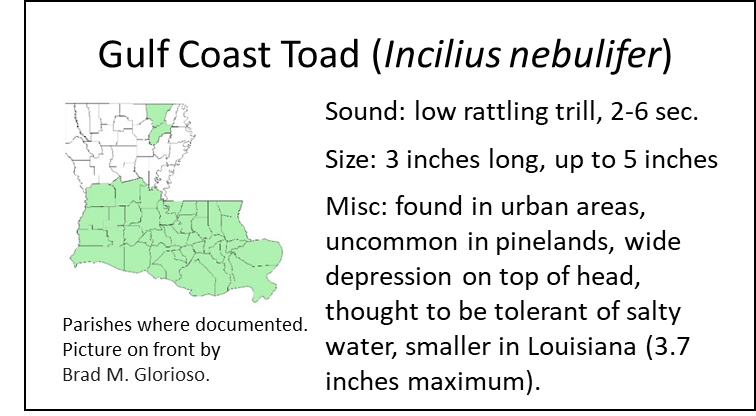 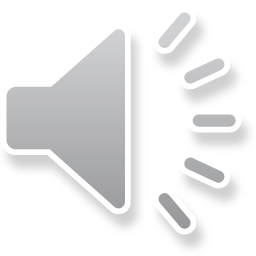 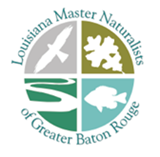 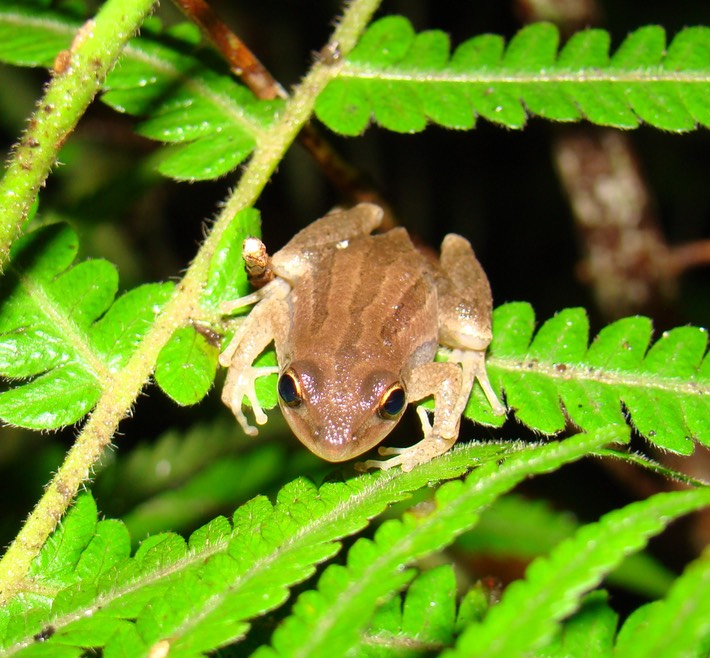 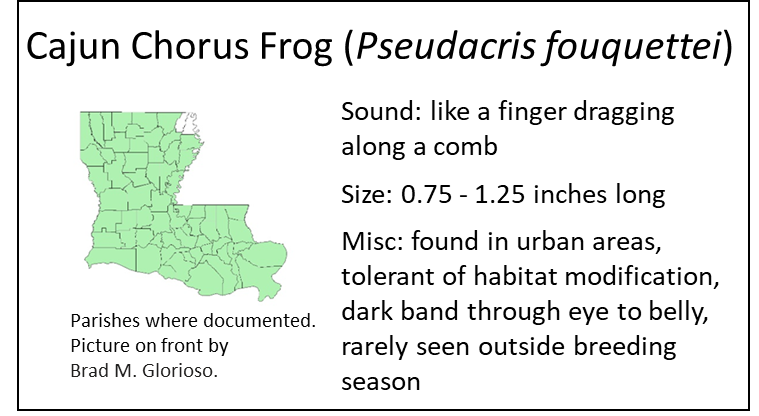 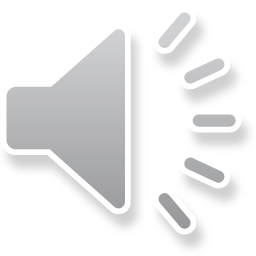 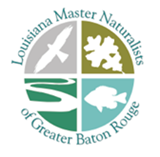 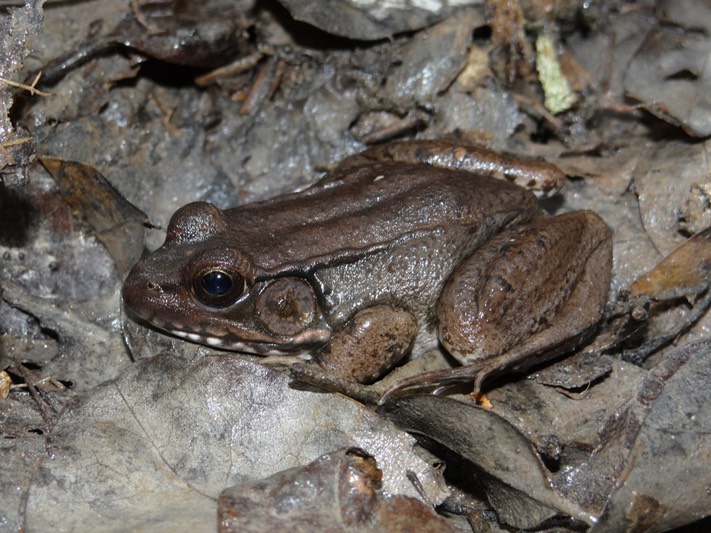 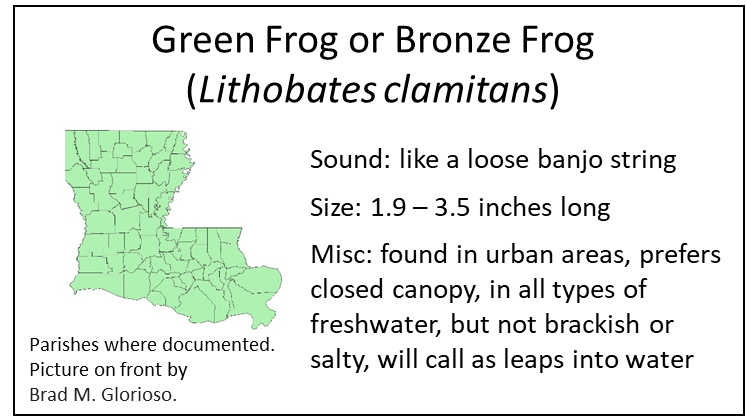 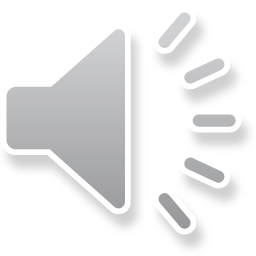 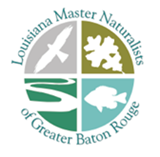 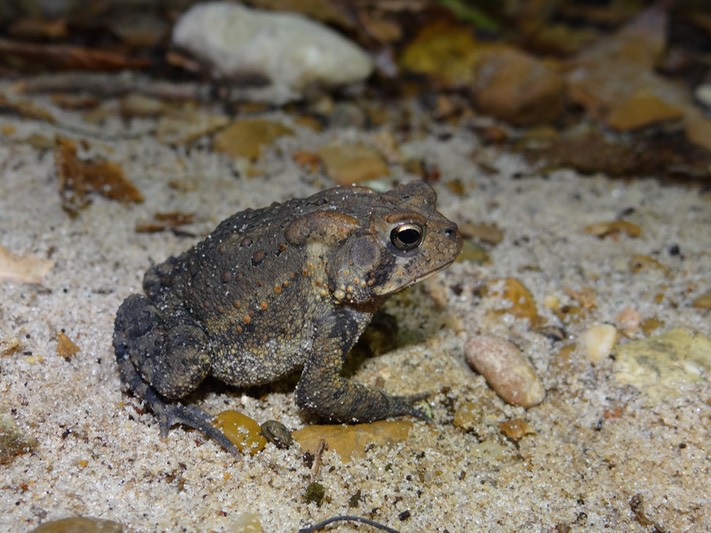 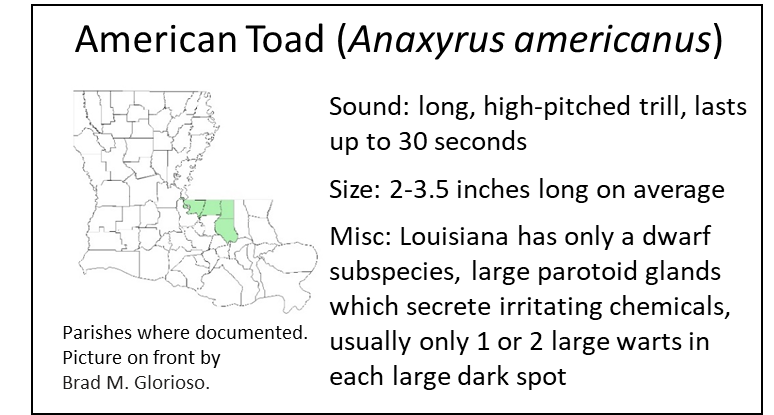 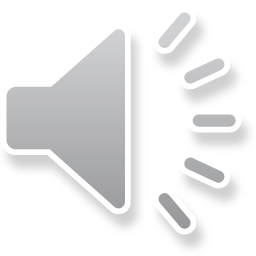 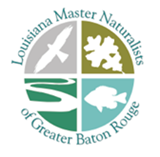 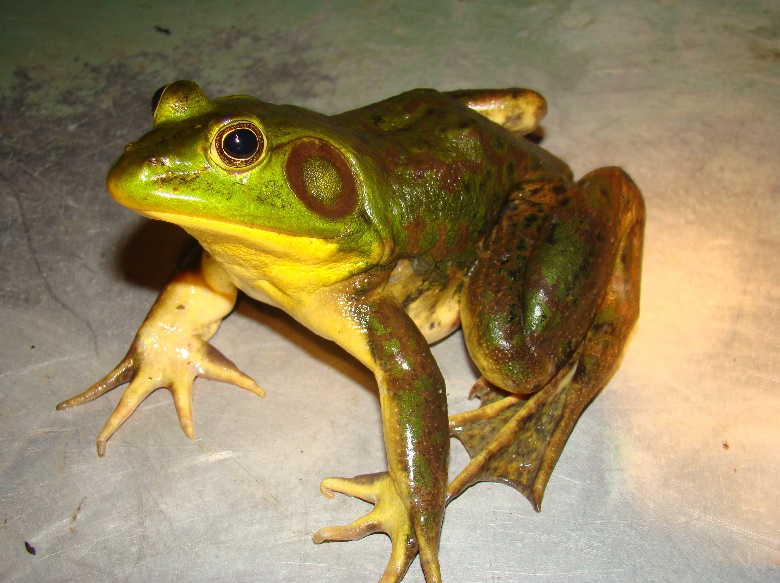 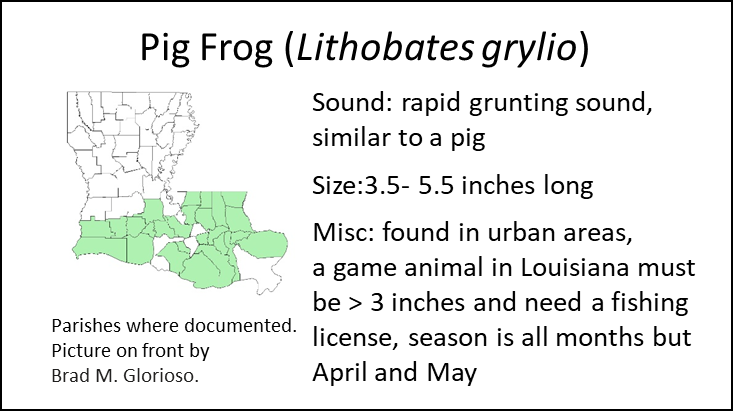 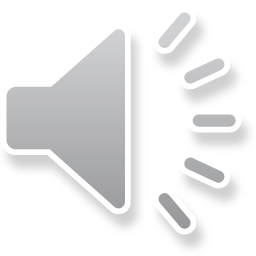 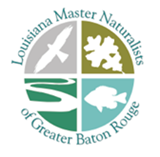 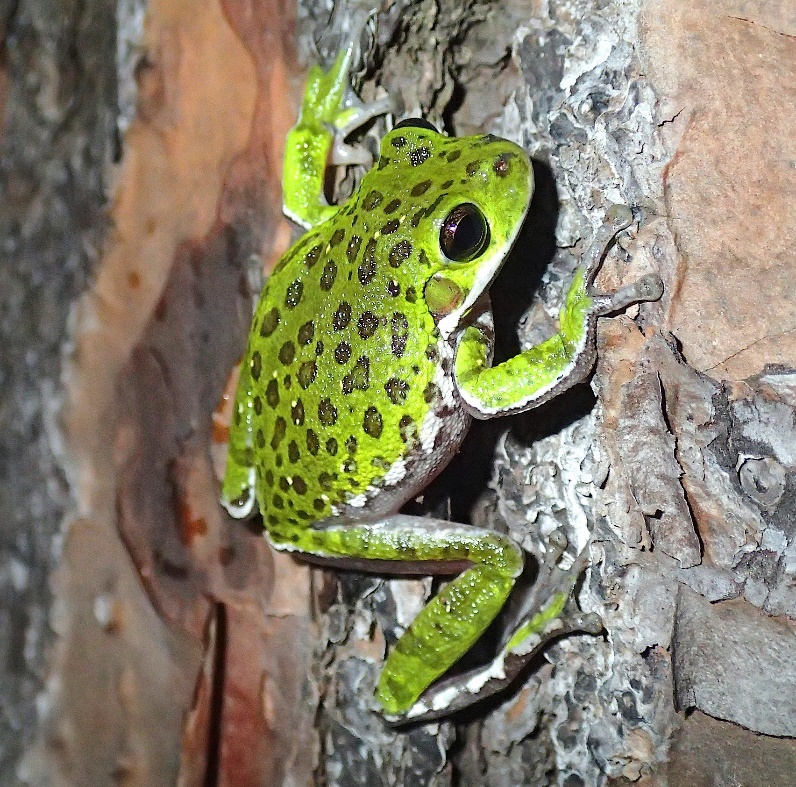 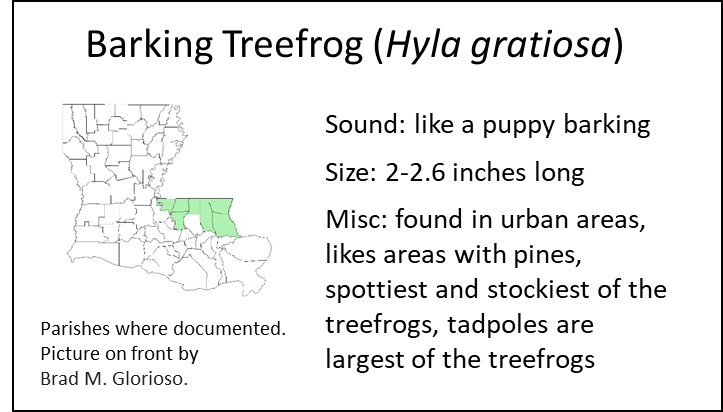 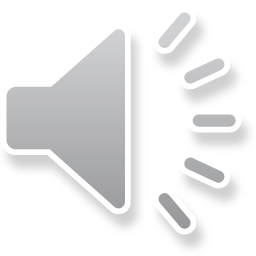 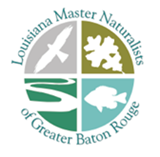 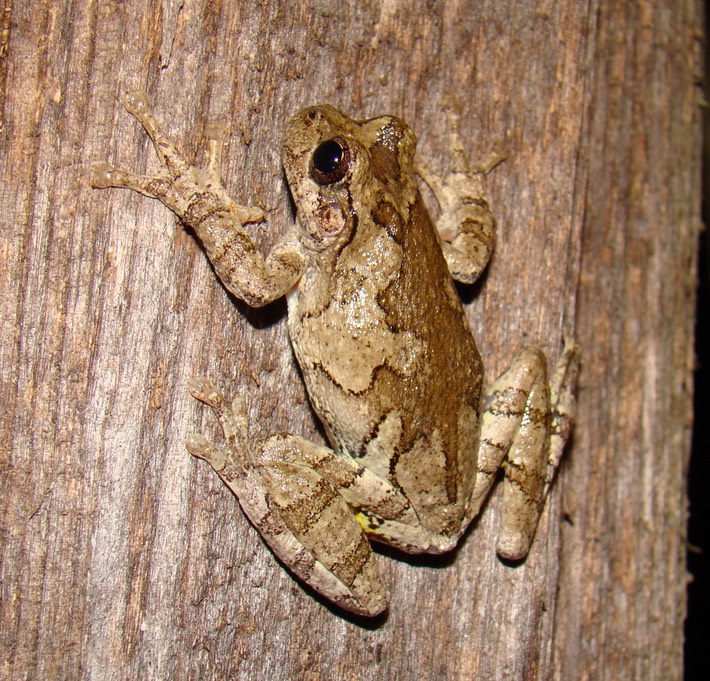 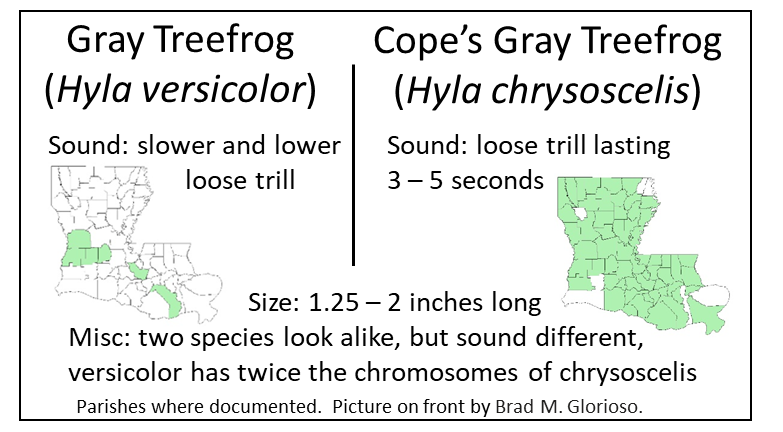 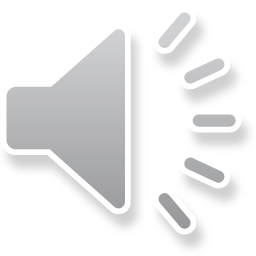 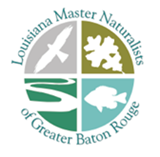 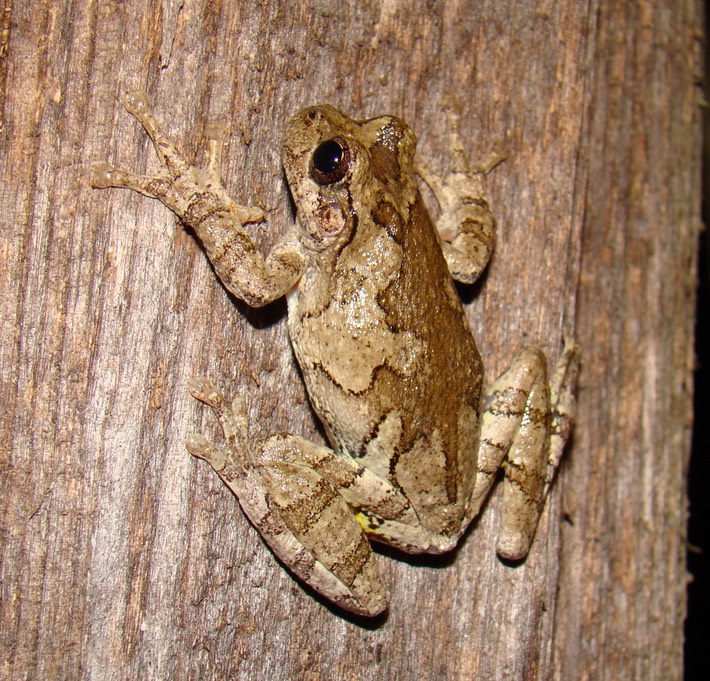 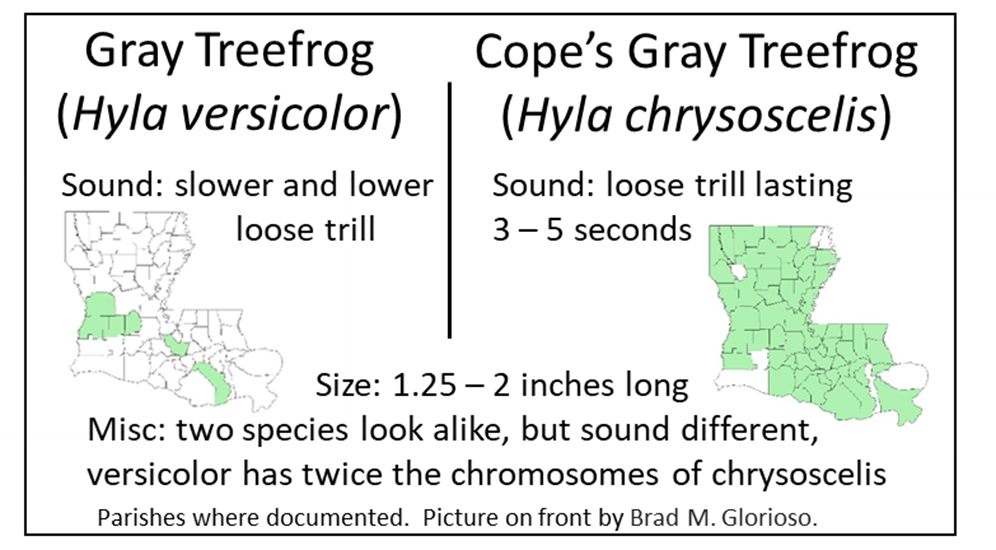 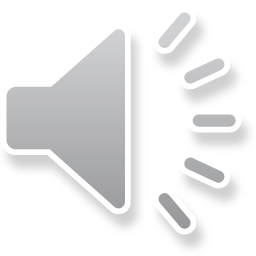 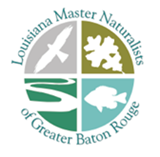 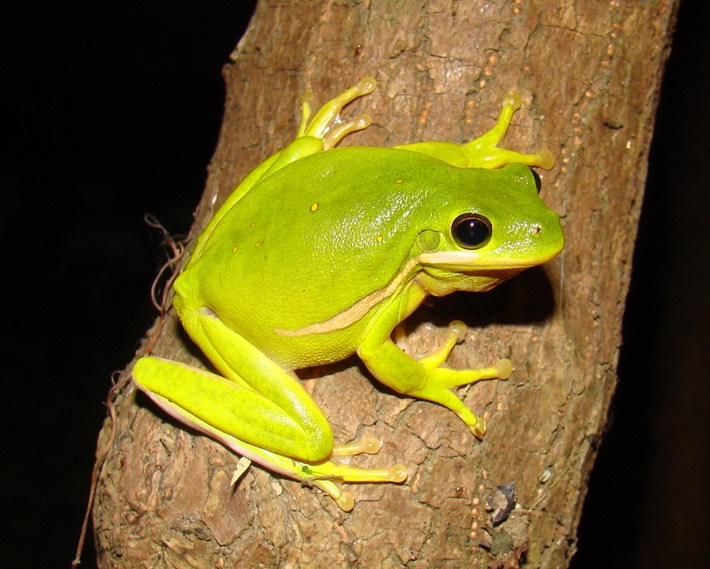 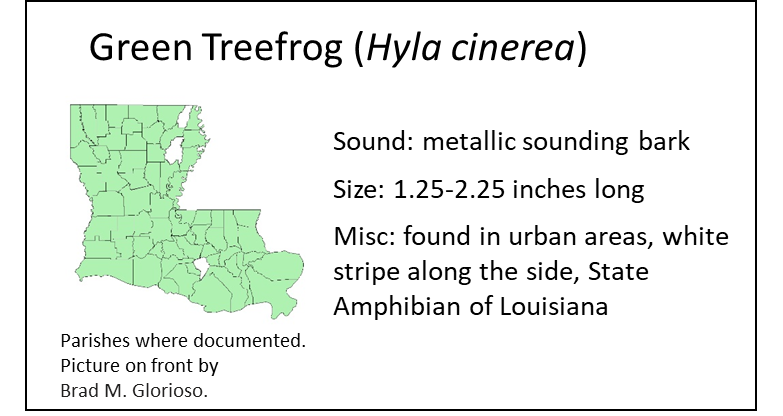 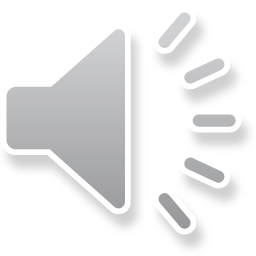 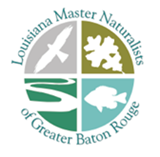 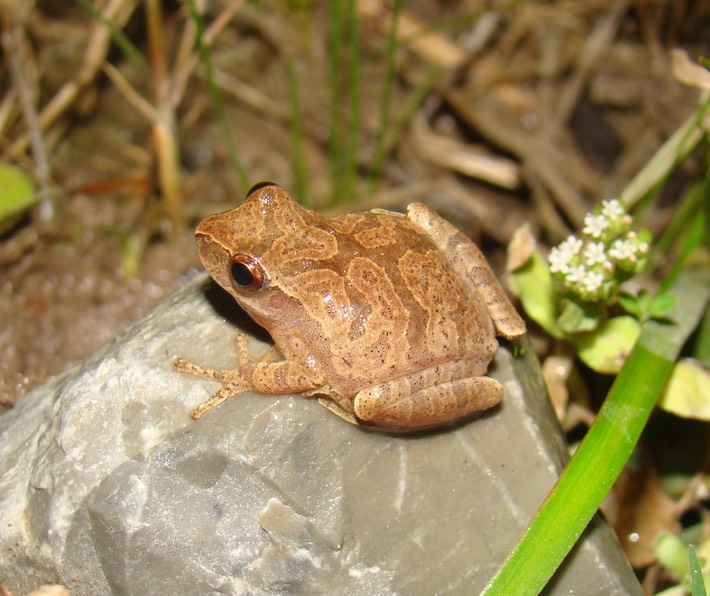 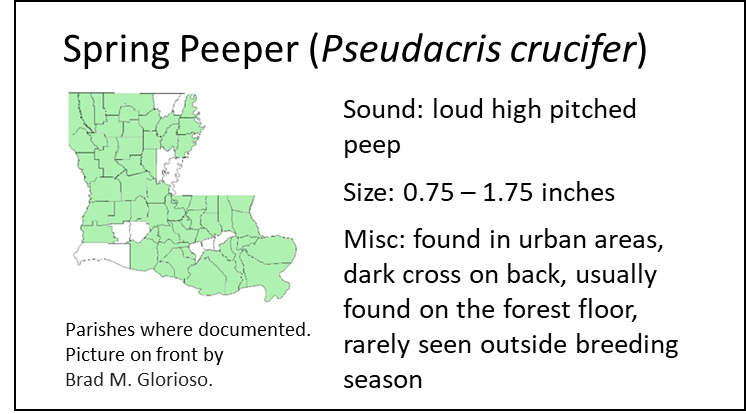 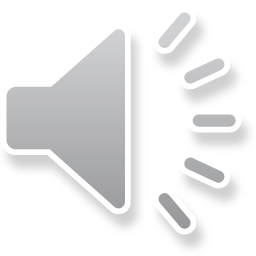 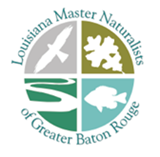 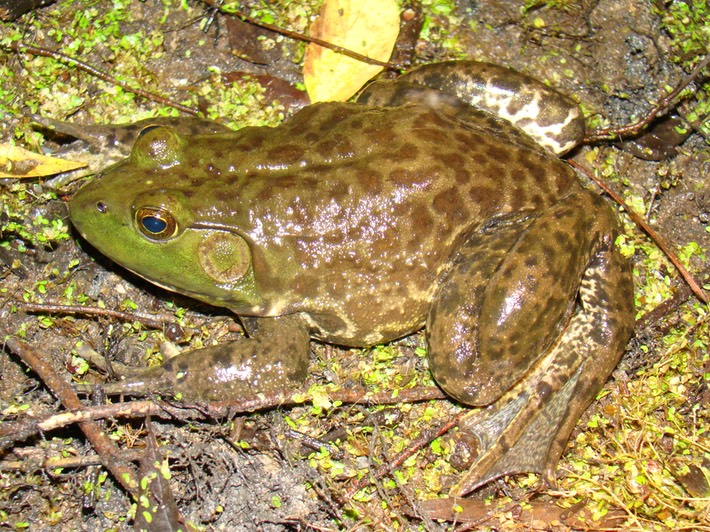 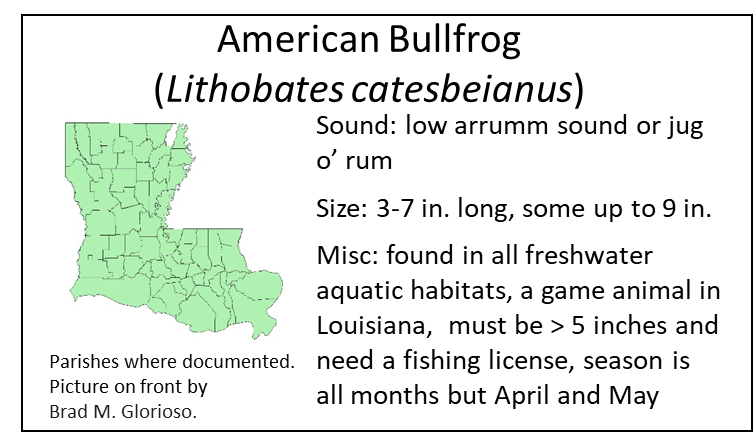 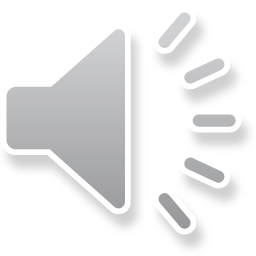 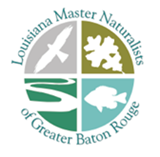 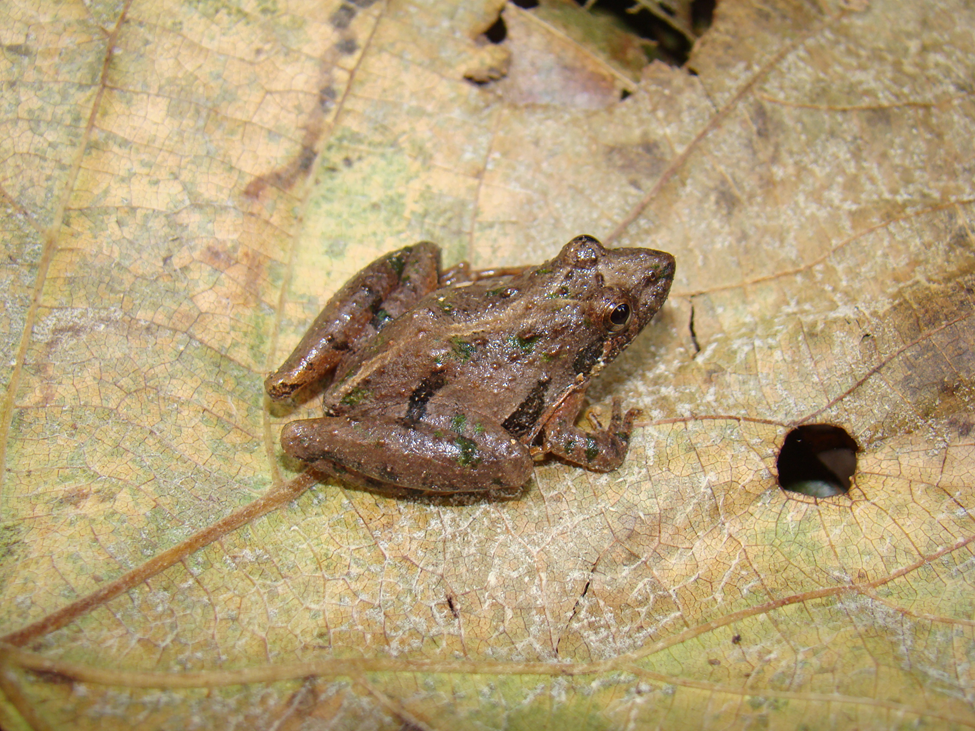 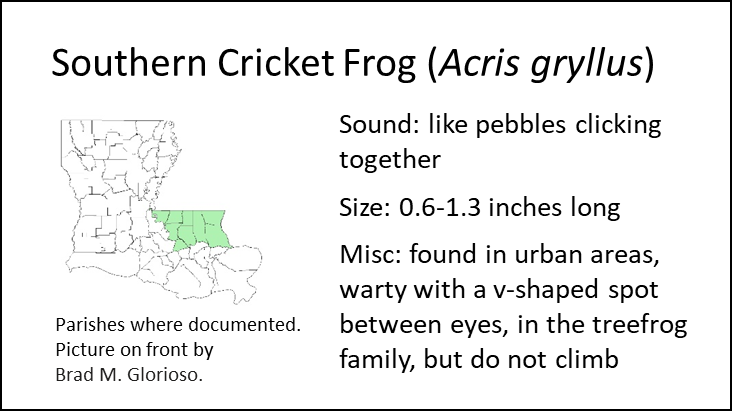 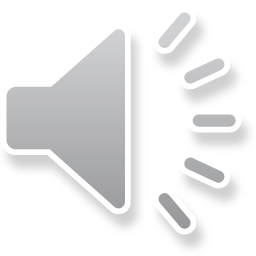 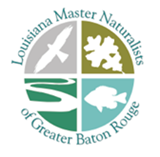 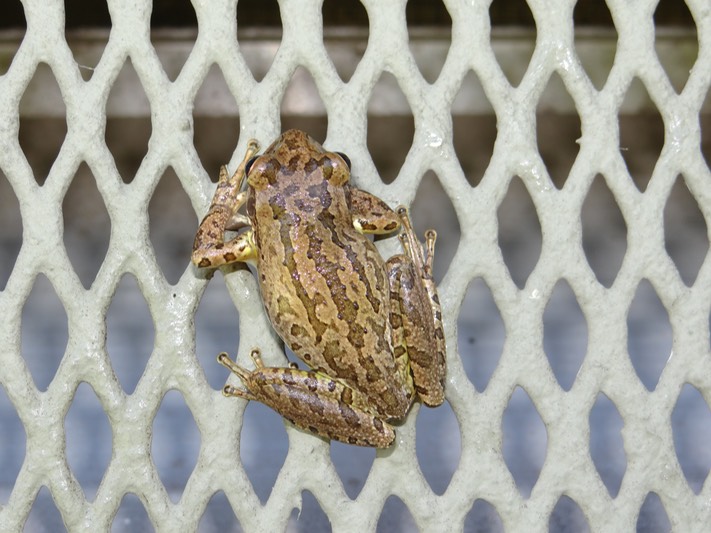 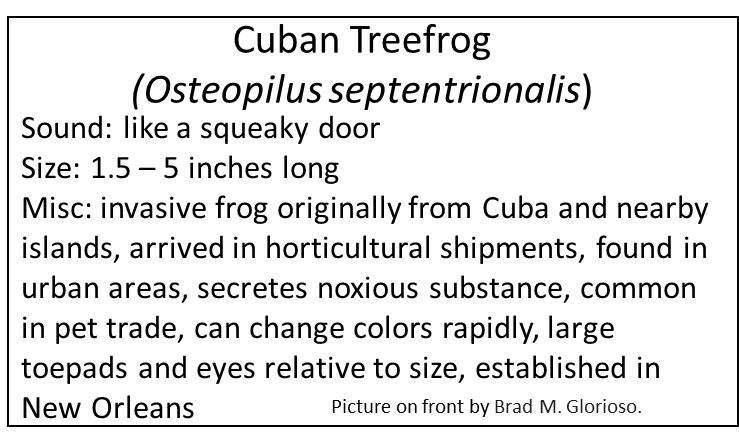 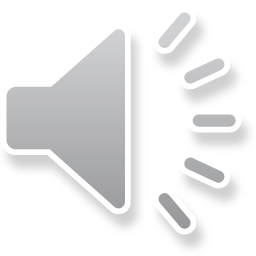 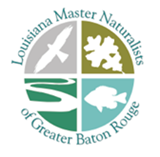 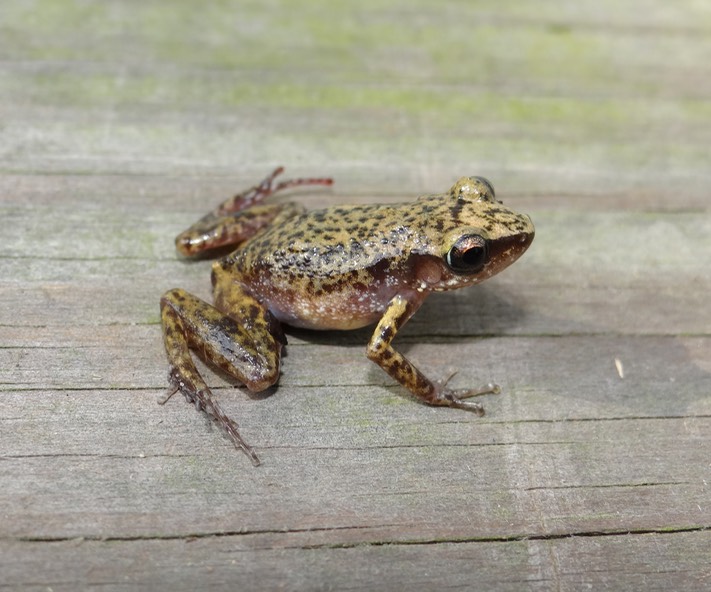 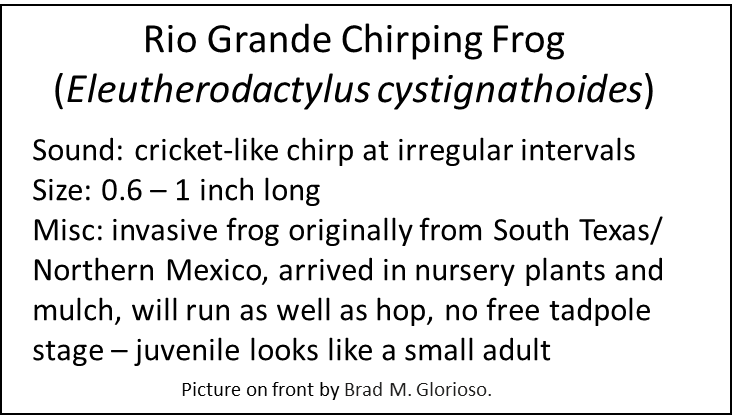 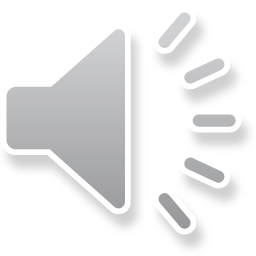 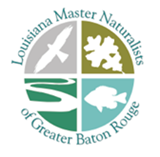 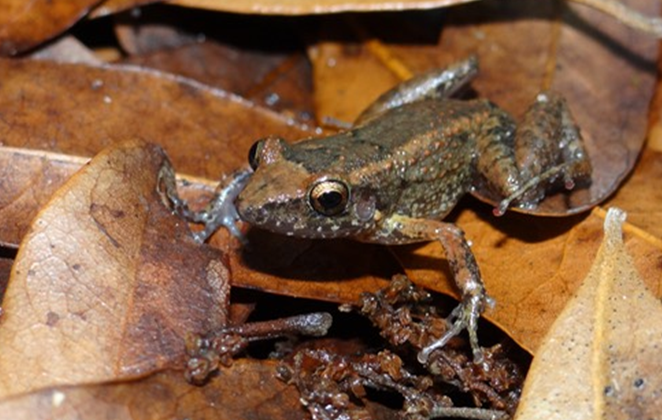 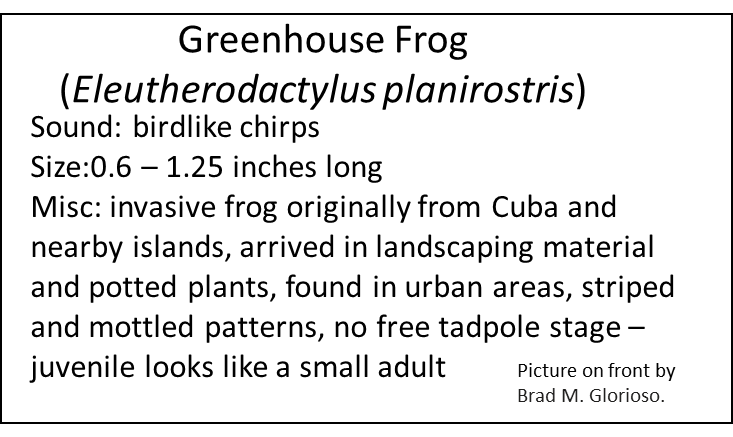 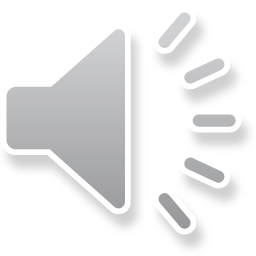